Πανεπιστήμιο Θεσσαλίας – Πολυτεχνική Σχολή – ΤΜΧΠΠΑ 
Καθηγητής Παντ. Δ. Σκάγιαννης
ΕΡΕΥΝΗΤΙΚΕΣ ΕΡΓΑΣΙΕΣ
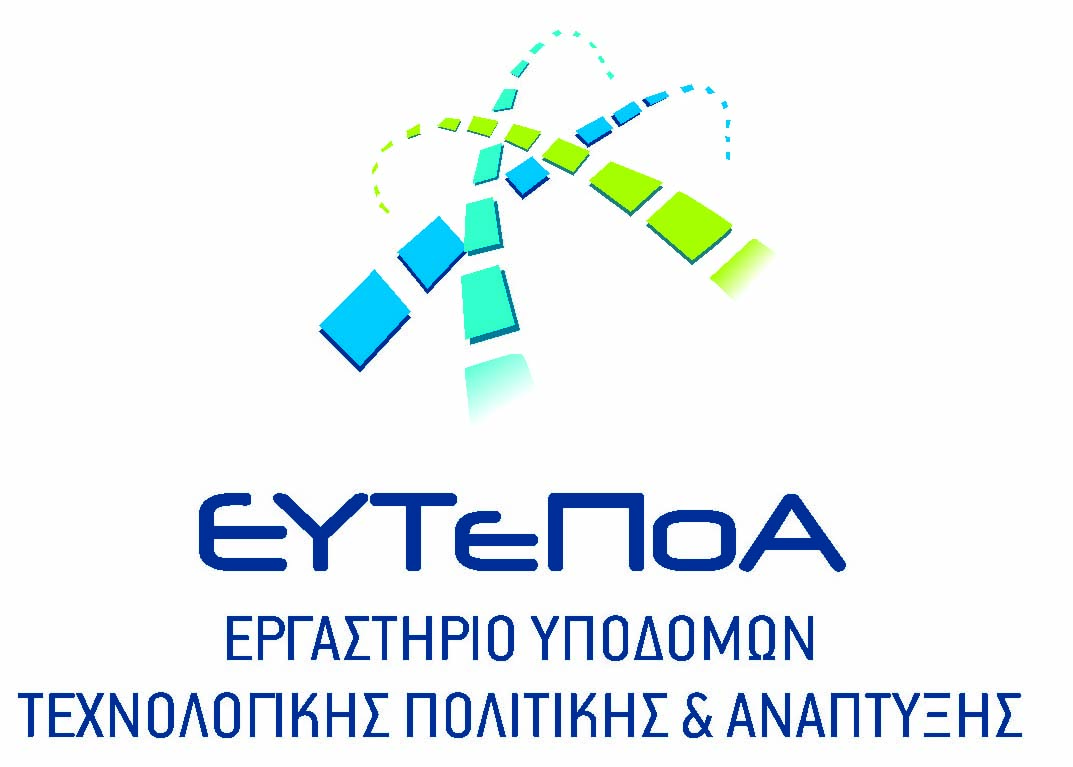 ΕΡΕΥΝΗΤΙΚΕΣ ΕΡΓΑΣΙΕΣ
Βασική βιβλιογραφία:
Booth, W., Colomb, G., and Williams, G. (2008) The Craft of Research. Chicago & London: The University of Chicago Press.
1
Πανεπιστήμιο Θεσσαλίας – Πολυτεχνική Σχολή – ΤΜΧΠΠΑ 
Καθηγητής Παντ. Δ. Σκάγιαννης
ΕΡΕΥΝΗΤΙΚΕΣ ΕΡΓΑΣΙΕΣ
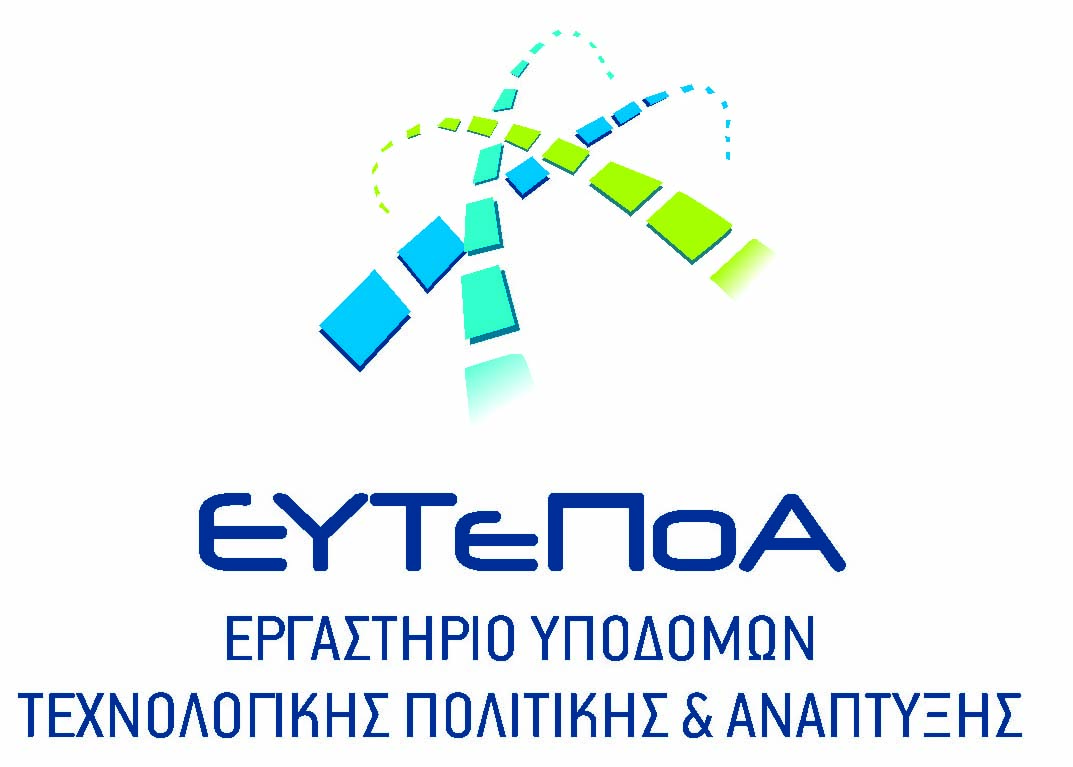 Συνειδητοποίηση για το ρόλο μας ως συγγραφείς: 

 Ποιος θα διαβάσει την εργασία μας;

 Τι περιμένουν από μας;

 Τι περιμένω αυτοί να ξέρουν ήδη;

 Πως θα αντιδράσουν στις απαντήσεις που θα δώσω στα ερευνητικά ερωτήματα ή στις λύσεις που θα προτείνω;
2
Πανεπιστήμιο Θεσσαλίας – Πολυτεχνική Σχολή – ΤΜΧΠΠΑ 
Καθηγητής Παντ. Δ. Σκάγιαννης
ΕΡΕΥΝΗΤΙΚΕΣ ΕΡΓΑΣΙΕΣ
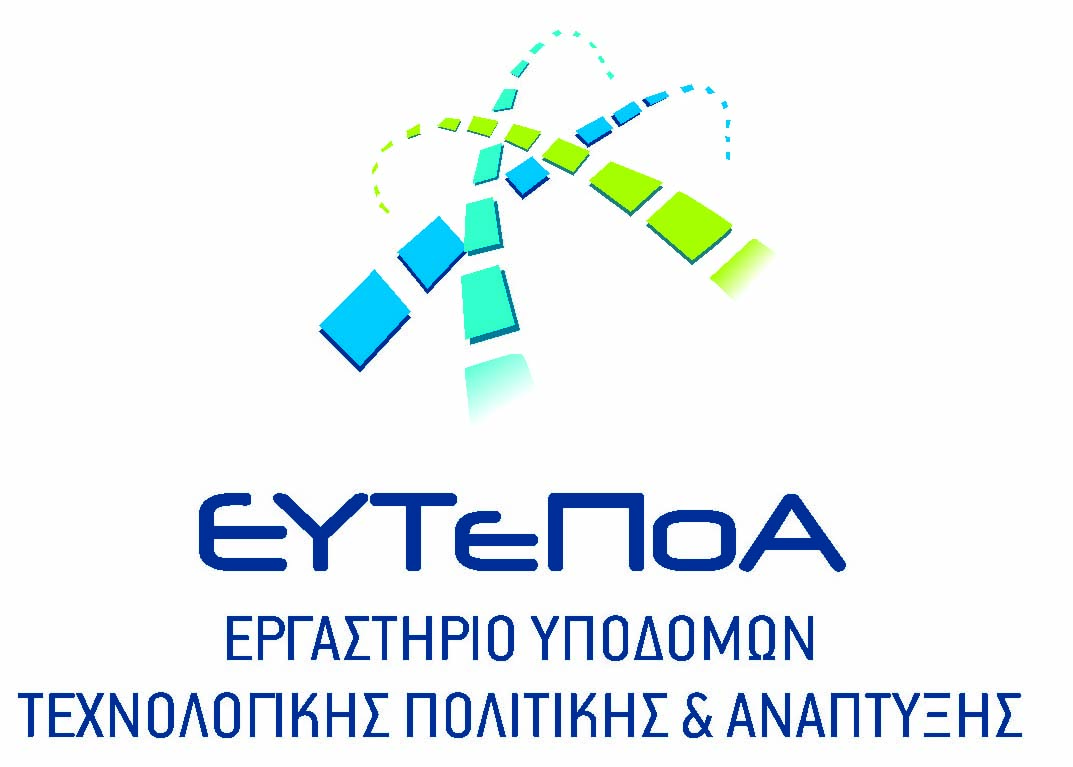 Βήμα 1ο Βρείτε το γενικό θέμα σας: Προσπαθώ να μάθω, να μελετήσω ΤΙ;

Βήμα 2ο Προσθέστε μια έμμεση ερώτηση: Διότι θέλω να βρω ΤΙ;
Εδώ ξεφεύγει κανείς από τη συλλογή στοιχείων και προχωρά στην κατανόηση

Βήμα 3ο Ορίστε τον σκοπό: Ώστε να;
Διατύπωση της εστίασης, αποκάλυψη της σημασίας (significance, relevance) για τον ίδιο τον αναγνώστη (επιστημονικό κοινό που απευθυνόμαστε), δηλαδή:
ΑΠAΝΤΗΣΗ ΣΤΗΝ ΠΕΡIΦΗΜΗ ΕΡΩΤΗΣΗ: ΚΑΙ ΛΟΙΠOΝ ΤΙ;  (SO WHAT?)
3
Πανεπιστήμιο Θεσσαλίας – Πολυτεχνική Σχολή – ΤΜΧΠΠΑ 
Καθηγητής Παντ. Δ. Σκάγιαννης
ΕΡΕΥΝΗΤΙΚΕΣ ΕΡΓΑΣΙΕΣ
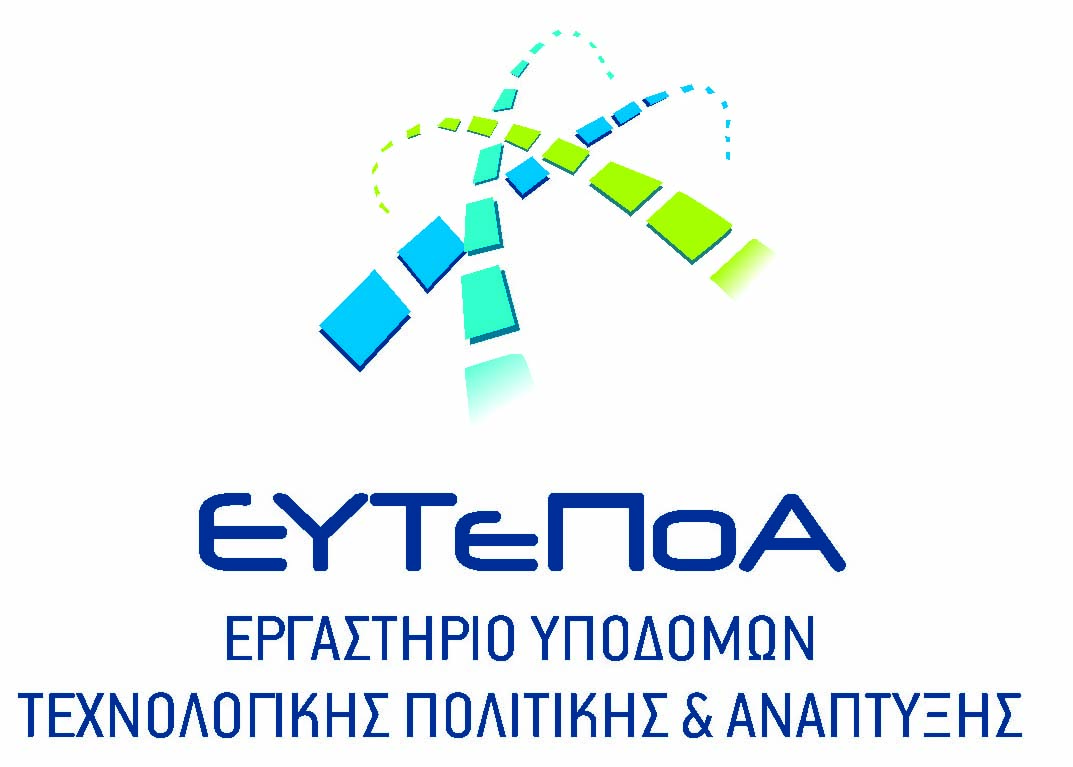 Στο ερευνητικό πεδίο, εγείρονται ερευνητικά ερωτήματα που συχνά σχετίζονται με  πρακτικά προβλήματα. Στην περίπτωση αυτή, η σειρά που ακολουθούν είναι:

Πρακτικό πρόβλημα  προκαλεί  Ερευνητικό ερώτημα  που οδηγεί σε   Ερευνητική απάντηση  και βοηθά στη λύση του  Πρακτικού προβλήματος


Από το ερώτημα στην απάντηση παρεμβάλλεται η έρευνα
Έρευνα  ποιοτική, ποσοτική, και συνδυασμοί
Διάφορες ερευνητικές μεθοδολογίες

Η έρευνα βασίζεται σε μια επιχειρηματολογία (δομή ενός συνόλου επιχειρημάτων)
4
Πανεπιστήμιο Θεσσαλίας – Πολυτεχνική Σχολή – ΤΜΧΠΠΑ 
Καθηγητής Παντ. Δ. Σκάγιαννης
ΕΡΕΥΝΗΤΙΚΕΣ ΕΡΓΑΣΙΕΣ
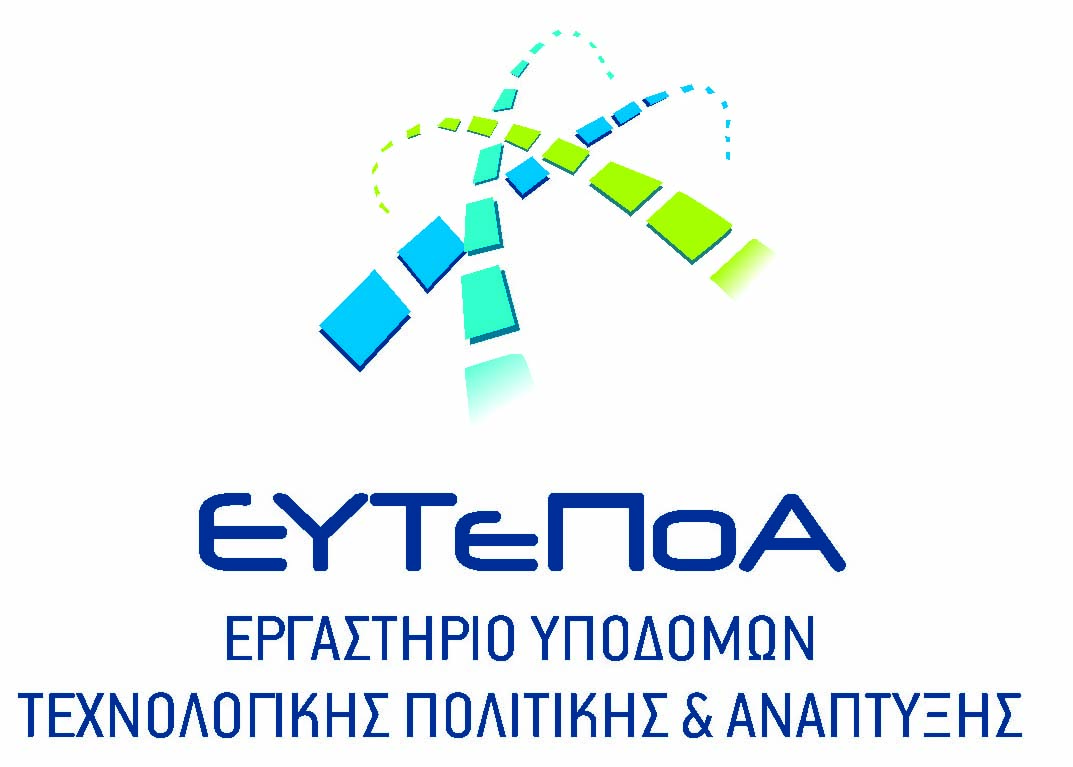 Ο πυρήνας ενός ερευνητικού επιχειρήματος [διάλογος με τον αναγνώστη] βασίζεται: 
Σε έναν αρχικό ισχυρισμό [claim] (συγκεκριμένος και σημαντικός & προϋπόθεση ύπαρξης κοινών ορισμών) (ισχυρίζομαι κάτι)
2α.  Σε  μια αιτιολογία (λόγος - σκεπτικό) [reason] (διότι)
2β.  Σε ενδείξεις – τεκμήρια  [evidence] (το οποίο προκύπτει από … // έχω παρατηρήσει ότι ….)
3.  Περαιτέρω δόμηση επιχειρήματος και πρόβλεψη αντιλόγου (αυτό-αμφισβήτηση) [acknowledgements and responses]
4. Ενισχύσεις – εγγυήσεις ισχυρισμού (π.χ. άλλα παραδείγματα, ισχυρές απόψεις) [warrant](ο ισχυρισμός μου μπορεί να είναι σημαντικός, διότι …, άλλα παραδείγματα)
Οι ενδείξεις συγκροτούν τον λόγο για τον οποίο γίνεται ένας ισχυρισμός που πρέπει να αποδειχθεί, προκειμένου το επιχείρημα να καταστεί αξιόπιστο.
5
Πανεπιστήμιο Θεσσαλίας – Πολυτεχνική Σχολή – ΤΜΧΠΠΑ 
Καθηγητής Παντ. Δ. Σκάγιαννης
ΕΡΕΥΝΗΤΙΚΕΣ ΕΡΓΑΣΙΕΣ
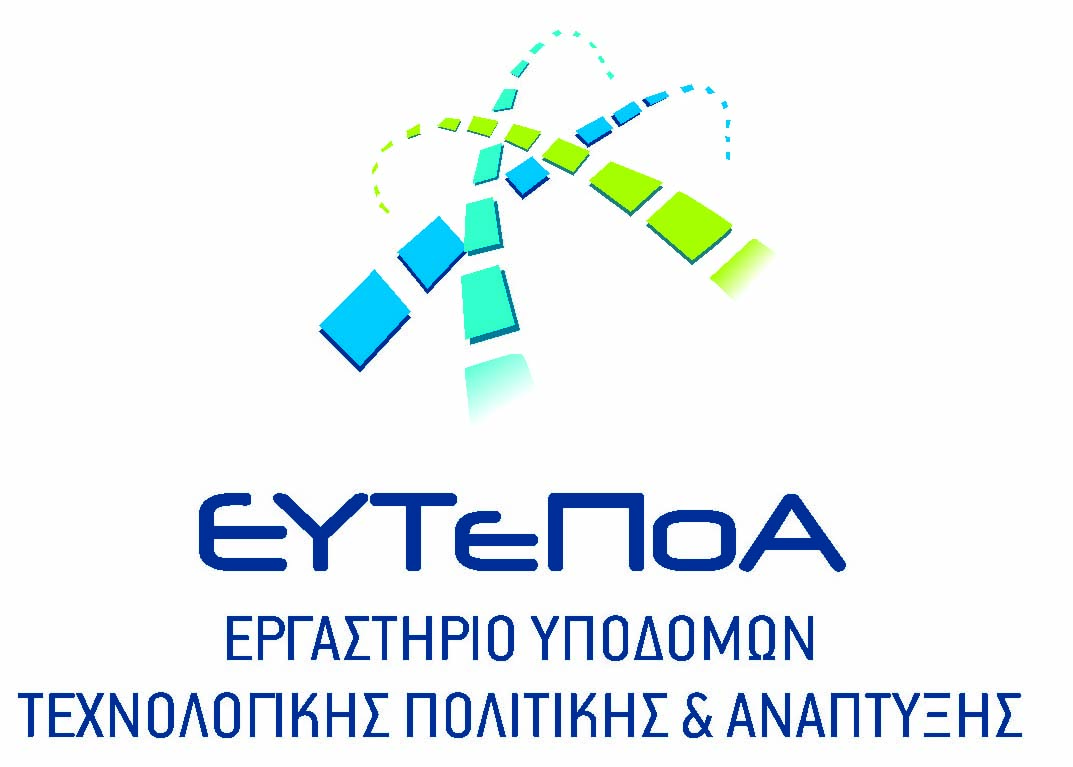 Τα επιχειρήματα συντίθενται σε σύνολα που διαπερνούν την εργασία από την αρχή μέχρι το τέλος
Το κεντρικό επιχείρημα ενισχύεται από τα επί μέρους επιχειρήματα που αναπτύσσονται σε κάθε κεφάλαιο
6
Πανεπιστήμιο Θεσσαλίας – Πολυτεχνική Σχολή – ΤΜΧΠΠΑ 
Καθηγητής Παντ. Δ. Σκάγιαννης
ΕΡΕΥΝΗΤΙΚΕΣ ΕΡΓΑΣΙΕΣ
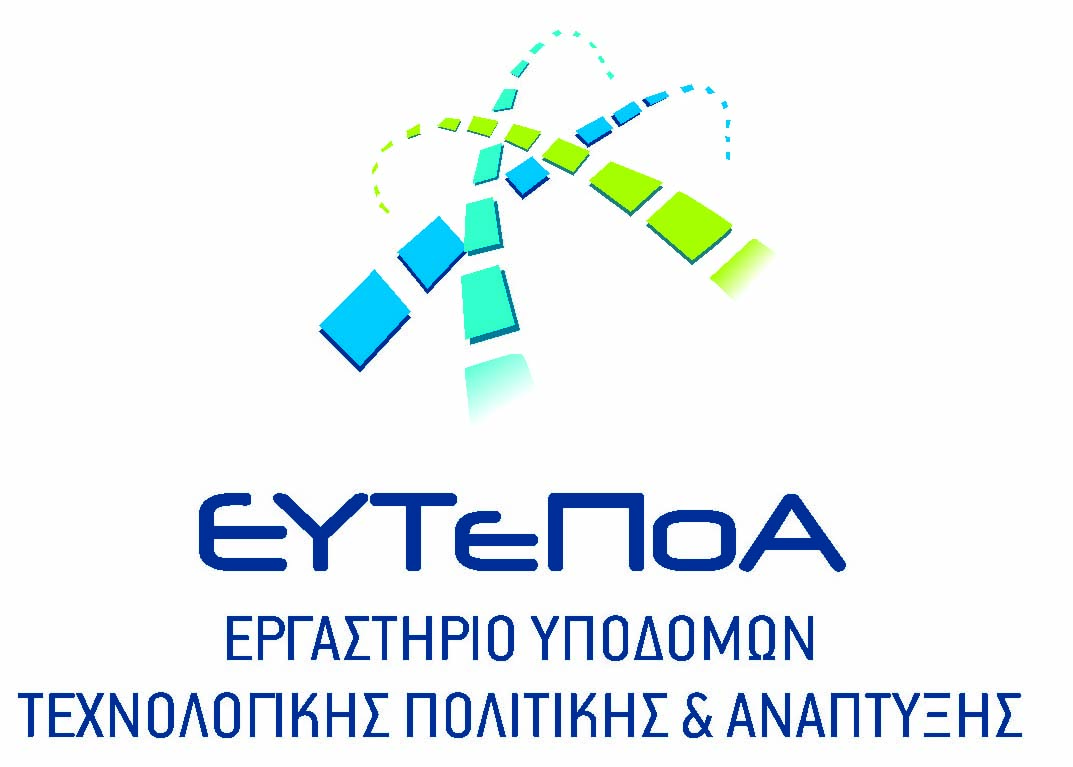 Γενικό Συμπέρασμα-Προτάσεις
Γενική Εισαγωγή
Συμπέρασμα
Συμπέρασμα
Συμπέρασμα
Συμπέρασμα
Συμπέρασμα
Εισαγωγή
Εισαγωγή
Εισαγωγή
Εισαγωγή
Εισαγωγή
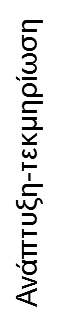 Ανάπτυξη-τεκμηρίωση
Ανάπτυξη-τεκμηρίωση
Επιχείρημα
Επιχείρημα
Επιχείρημα
Επιχείρημα
Επιχείρημα
Ανάπτυξη-τεκμηρίωση
Ανάπτυξη-τεκμηρίωση
7
Πανεπιστήμιο Θεσσαλίας – Πολυτεχνική Σχολή – ΤΜΧΠΠΑ 
Καθηγητής Παντ. Δ. Σκάγιαννης
ΕΡΕΥΝΗΤΙΚΕΣ ΕΡΓΑΣΙΕΣ
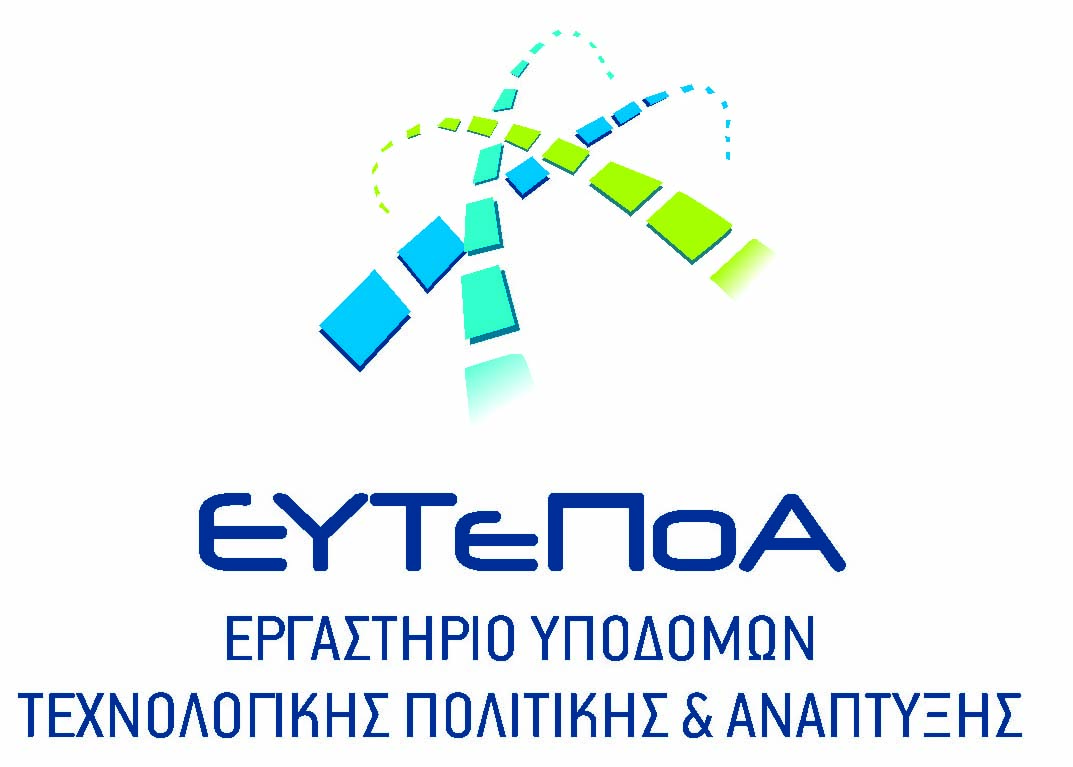 Σημεία ειδικής προσοχής (παντού στην εργασία)
Δομή - Διάρθρωση

 Επιχειρηματολογία

 Κριτική στάση – σχολιασμός (+ ή -)

 Σύνθεση απόψεων και προσωπική άποψη

 Ανάλυση και αποδεικτικότητα – όχι περιγραφικότητα

 Ακαδημαϊκή γραφή και δεοντολογία (ιδιαίτερη προσοχή στο plagiarism)

 Τήρηση τυπικών κανόνων
8
Πανεπιστήμιο Θεσσαλίας – Πολυτεχνική Σχολή – ΤΜΧΠΠΑ 
Καθηγητής Παντ. Δ. Σκάγιαννης
ΕΡΕΥΝΗΤΙΚΕΣ ΕΡΓΑΣΙΕΣ
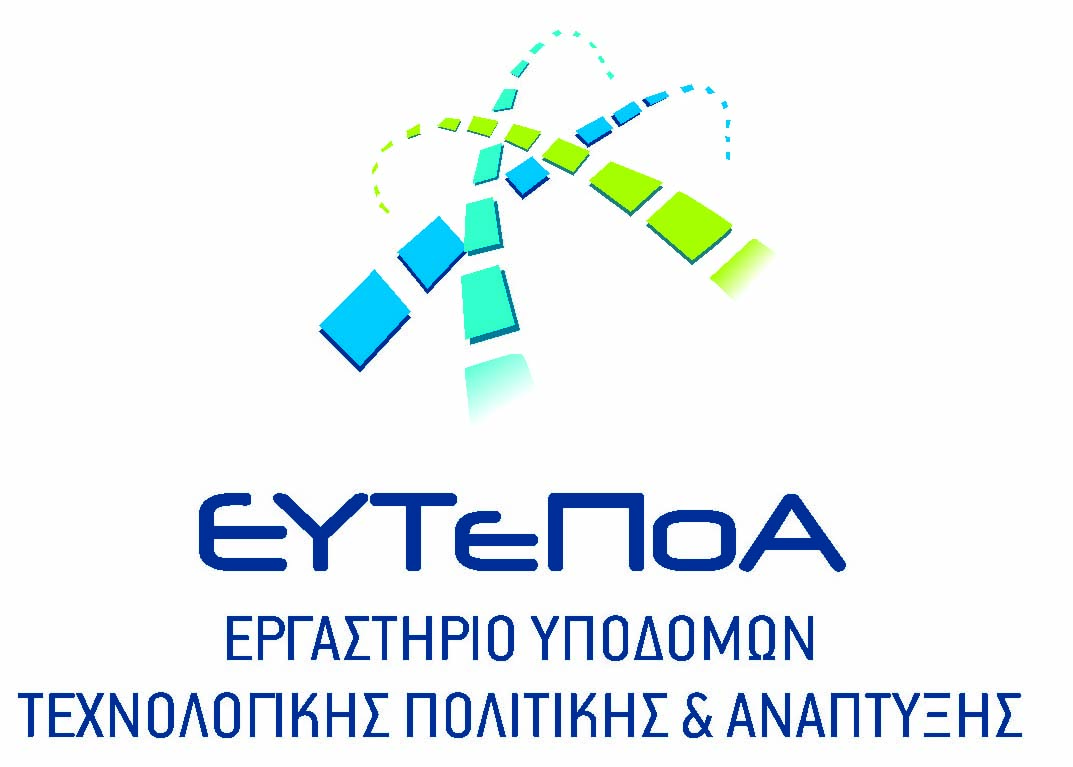 Σας ευχαριστώ για την προσοχή σας !!!
9